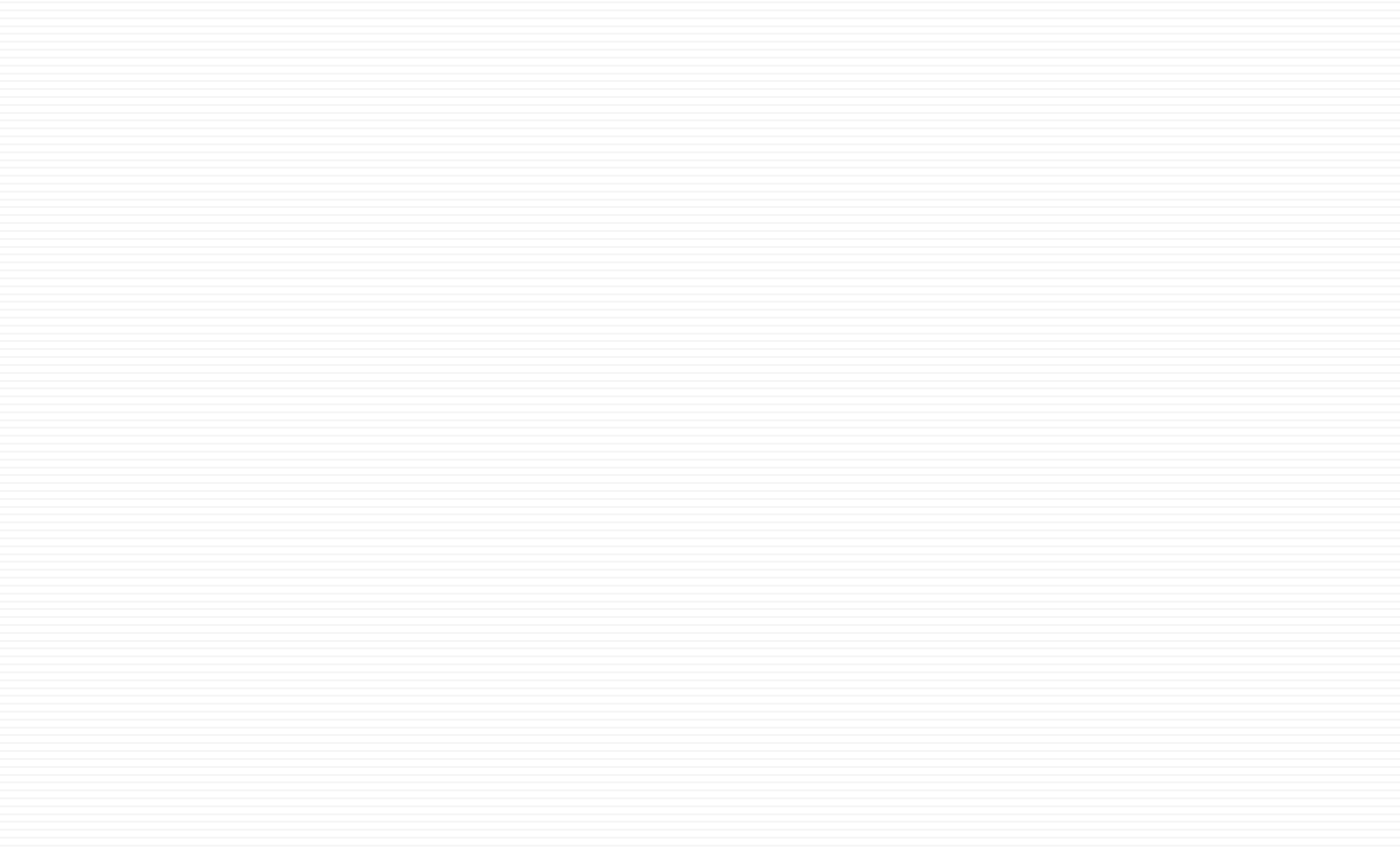 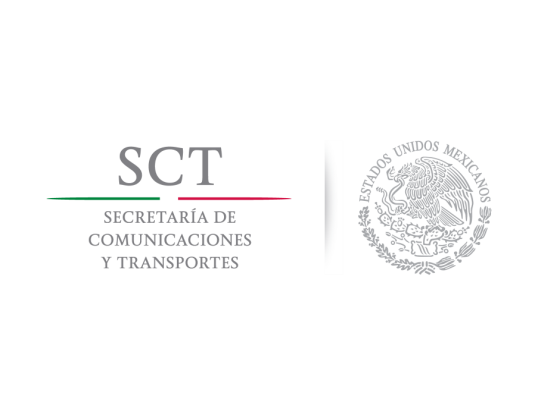 Desarrollo de Infraestructura Carretera
Subsecretaría de Infraestructura
29 de noviembre de 2013
[Speaker Notes: MUY BUENOS DÍAS:

PERMÍTANME INICIAR MI PARTICIPACIÓN CON UN SALUDO POR PARTE DEL SECRETARIO DE COMUNICACIONES Y TRANSPORTES, GERARDO RUÍZ ESPARZA.

ES UN GUSTO ESTAR CON USTEDES, EN ESTE “FORO DE LA FUNDACIÓN EUROAMÉRICA EN MÉXICO” DONDE PODREMOS INTERCAMBIAR PUNTOS DE VISTA SOBRE LA FUNCIÓN QUE TIENE LA INFRAESTRUCTURA Y LAS TECNOLOGÍAS DE LA INFORMACIÓN Y LA COMUNICACIÓN (TICS) EN LA INTEGRACIÓN ECONÓMICA Y SOCIAL.

PARA LA ACTUAL ADMINISTRACIÓN, LA INFRAESTRUCTURA ES UN ELEMENTO INDISPENSABLE PARA EL DESARROLLO Y LA GENERACIÓN DE PROSPERIDAD ENTRE LAS COMUNIDADES, POR LO QUE LA SECRETARÍA DE COMUNICACIONES Y TRANSPORTES  TRABAJA TODOS LOS DÍAS PARA DESARROLLAR LA INFRAESTRUCTURA QUE MÉXICO NECESITA.

DURANTE ESTE PRIMER AÑO HEMOS CONCLUIDO GRANDES OBRAS ENTRE LAS QUE DESTACAN LA AUTOPISTAS MAZATLÁN-DURANGO QUE LOGRA LA CONSOLIDACIÓN DEL CORREDOR MAZATLÁN – MATAMOROS Y CUENTA CON EL PUENTE BALUARTE, PREMIADO COMO EL MÁS ALTO DEL MUNDO EN SU TIPO; ASÍ MISMO CONCLUIMOS LA RÍO VERDE – CIUDAD VALLES CON UNA LONGITUD DE 113 KILÓMETROS.

A FINALES DE ESTE AÑO CONCLUIREMOS TAMBIÉN 12 COMPROMISOS DE GOBIERNO CORRESPONDIENTES AL SUBSECTOR CARRETERO, QUIERO DESTACAR EL CUMPLIMIENTO DE UNO DE ELLOS CORRESPONDIENTE AL “REENCARPETAMIENTO DE LA CARRETERA SANTA BÁRBARA -  IZÚCAR DE MATAMOROS TRAMO CHALCO – CUAUTLA”.

EL DÍA DE AYER SE DIO EL FALLO DEL COMPROMISO 217 CORRESPONDIENTE A LA “CONSTRUCCIÓN DE LA AUTOPISTA SIGLO XXI”, CON UNA INVERSIÓN ESTIMADA DE MÁS DE 2,700 MDP Y UNA LONGITUD DE CERCA DE 62 KM, ESTO ES UNA PRUEBA MÁS QUE SEGUIMOS TRABAJANDO EN EL DESARROLLO DEL PAÍS.]
Panorama General del subsector carretero
En México el 55% del volumen de la carga y el 96% de los pasajeros se traslada por el país en autotransporte.


La Red Nacional de carreteras cuenta con 377,659 km de longitud.
49,652 km Red Federal
40,753 km de carreteras libre de peaje
8,899 km de autopistas de cuota (existen 56 concesiones y 7 PPS)
83,981 km de Alimentadoras Estatales
169,430 km de Caminos Rurales
74,596 km de Brechas Mejoradas


Hasta antes de los fenómenos hidrometeorológicos extremos Manuel e Ingrid, el 80% de la red federal libre de peaje se encontraba en estado bueno y aceptable.
Prospectiva del subsector carretero
El Programa de Inversiones en Infraestructura del Transporte y Comunicaciones 2013-2018 contempla 76 compromisos gubernamentales y 73 proyectos estratégicos, para el desarrollo y conservación de infraestructura carretera, con un monto total de inversión de más de 386 mil mdp.
PEF 2014 del subsector carretero
El presupuesto aprobado de la Subsecretaría de Infraestructura para 2014  es mayor en más de 7 mil millones de pesos, con respecto a lo aprobado en 2013, lo que representa un incremento del 12.4% (65,193.0 mdp contra 58,023.9 mdp respectivamente).
Avances del subsector carretero 2013
Al cierre de 2013 se espera haber construido y modernizados más de 1,700 kilómetros 
y cerrar con subejercicio “CERO”


Al 27 de noviembre, se han invertido en construcción, modernización y conservación de infraestructura carretera más de 49,600 millones de pesos de recursos presupuestales.


Se encuentran en proceso más de 2,650 obras, que se ejercerán con recursos PEF, FONADIN, FONDEN y privados).


Se han concluido más de 1,850 obras del total para 2013 (por un monto de más de 9,840 millones de pesos con recursos PEF, FONADIN, FONDEN y privados).
Avances del Subsector Carretero
Entre las obras concluidas destacan:

La Autopista Durango–Mazatlán, para la cual durante la presente administración el Gobierno de la República invirtió 5,300 millones de pesos, que equivalen a más de la quinta parte de su inversión total, con la cual entraron en operación 67 kilómetros de los 230 con que cuenta esta vía.

Se concluyó la obra del Distribuidor Vial Constituyentes-Lilas con una inversión de 600 mdp, la cual permitirá aumentar la capacidad de desfogue vehicular de la zona.

Se concluyó y puso en operación la totalidad de la Autopista Rioverde-Ciudad Valles, con una longitud de 113 kilómetros y una inversión de casi 3,800 mdp.


En total en 2013 se generarán más de 383 mil empleos directos e indirectos (alrededor de 130 mil empleos directos y más de 252 mil empleos indirectos).
Avances del subsector carretero 2013
Contratos otorgados








Proyectos Ejecutivos, Análisis Costo – Beneficio y Registros ante la SHCP
[Speaker Notes: Es importante mencionar que de acuerdo al artículo 43 de la Ley de Obras Públicas y Servicios relacionados con las mismas, las excepciones a las licitaciones públicas no podrán exceder del 30% del presupuesto autorizado a las dependencias y entidades para realizar obras públicas y servicios relacionados con las mismas, en cada ejercicio presupuestal.]
Compromisos de Gobierno que terminan en 2013
Este año  se concluyó el Compromiso 214 “Reencarpetar la carretera Santa Bárbara – Izúcar de Matamoros, tramo Chalco - Cuautla “ , restando 11 Compromisos que se concluirán este año, los cuales se listan a continuación:
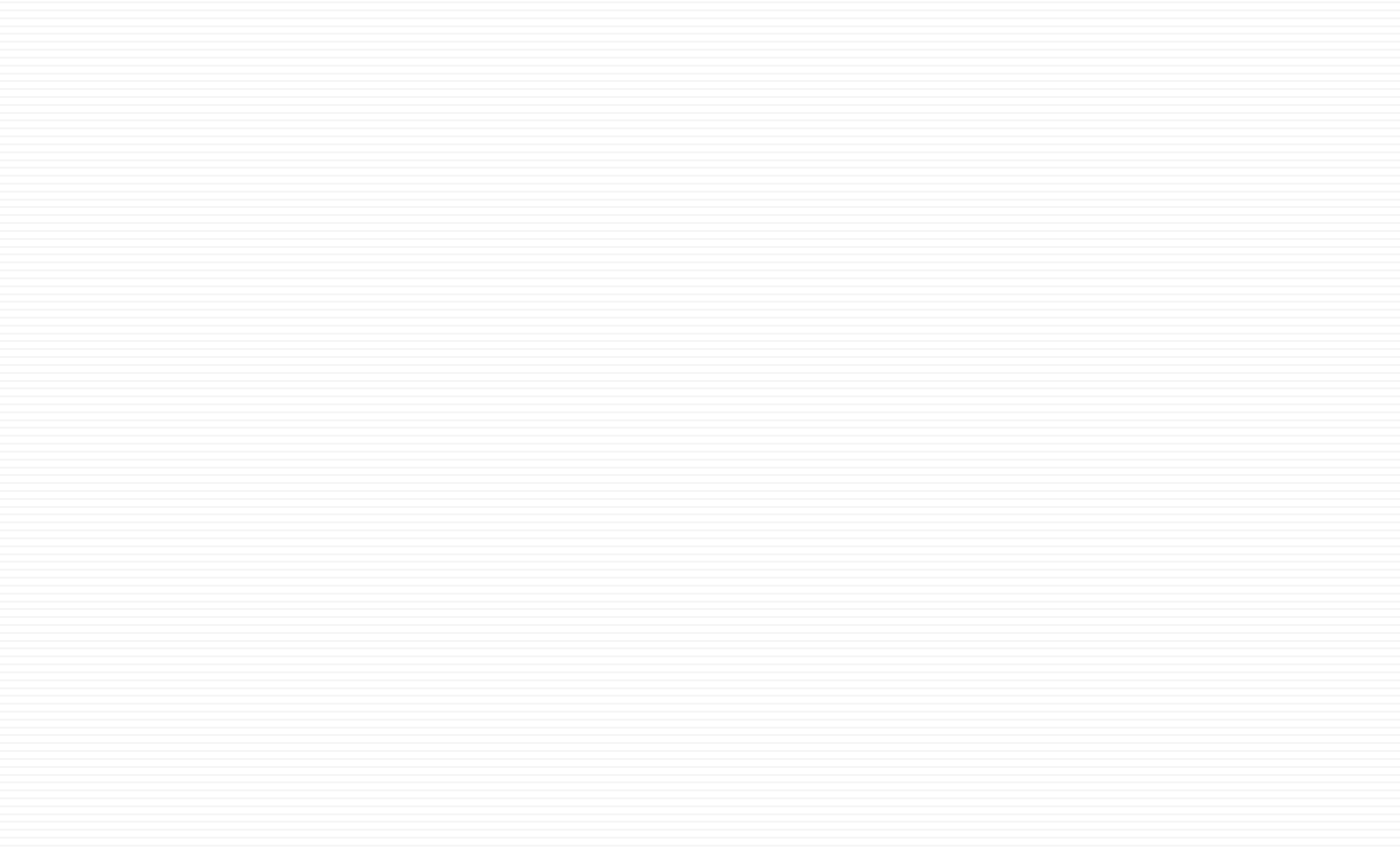 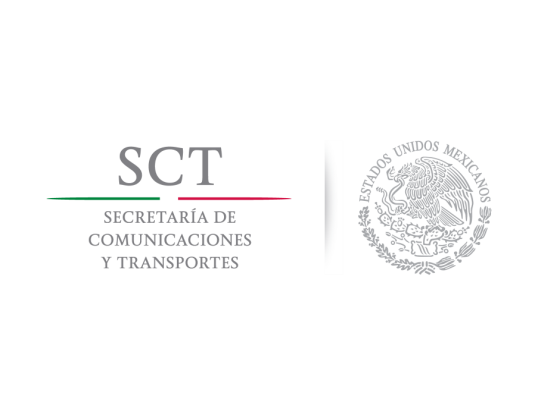 GRACIAS
[Speaker Notes: EN LA SECRETARÍA DE COMUNICACIONES Y TRANPORTES ESTAMOS CONVENCIDOS QUE LA INFRAESTRUCTURA DE TRANSPORTE ES UN MEDIO PARA GENERAR PROSPERIDAD, EMPLEOS, FACILITAR LA MOVILIDAD DE LA POBLACIÓN Y ESTIMULAR LA COMPETITIVIDAD.
 
POR ELLO, ESTAMOS TRABAJANDO EN PROYECTOS QUE CONTRIBUIRÁN DE MANERA DEFINITIVA A MEJORAR LA CALIDAD DE VIDA DE LOS MEXICANOS DE TODO EL PAÍS, AL ACELERAR EL DESARROLLO EQUILIBRADO DE TODAS LAS REGIONES.

QUEREMOS DAR UN ENFOQUE ESTRATÉGICO PARA HACER QUE MÉXICO SEA UNA PLATAFORMA LÓGISTICA, QUE MUEVA COMUNIDADES ENTERAS Y LA INCLUYA EN UNA DINÁMICA DE BIENESTAR.
 
ES MOMENTO DE MOVER A MÉXICO, DE HACER QUE LA INFRAESTRUCTURA PARA QUE EL TRANSPORTE EL MEDIO PARA CONSTRUIR EL PAÍS QUE QUEREMOS Y MERECEMOS LOS MEXICANOS, PARA EL PRESENTE Y EL FUTURO.
 
MUCHAS GRACIAS POR LA INVITACIÓN Y QUEDO A SUS ÓRDENES.]